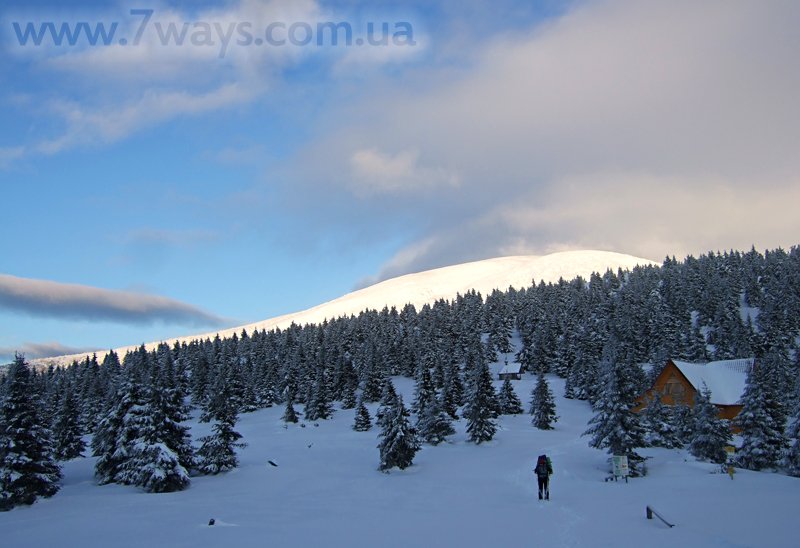 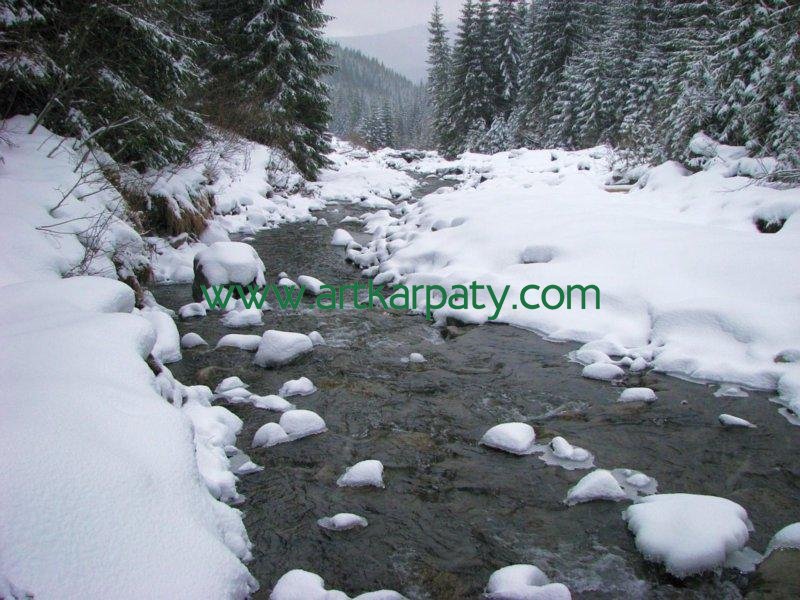 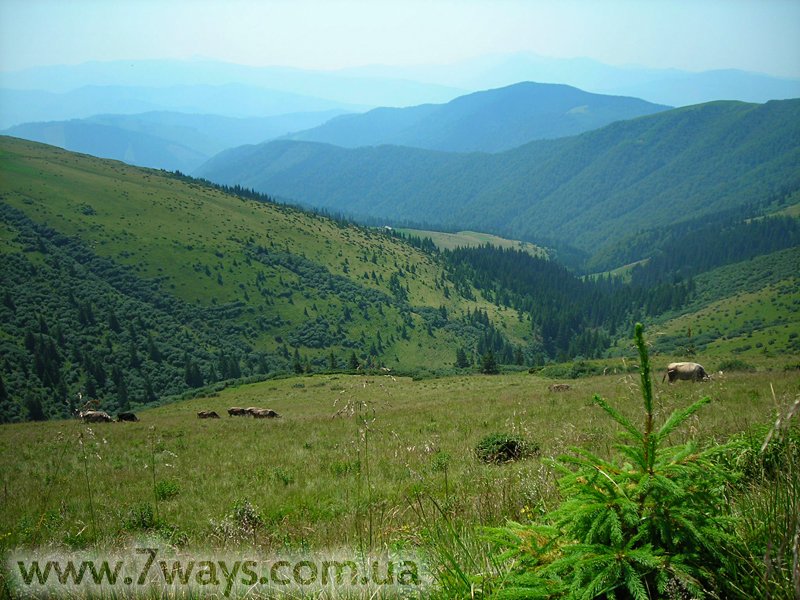 Карпати
Де синії гори, де гори Карпати,
Туман в полонинах пливе... Карпати, Карпати, зелені Карпати 
Навік полонили мене.
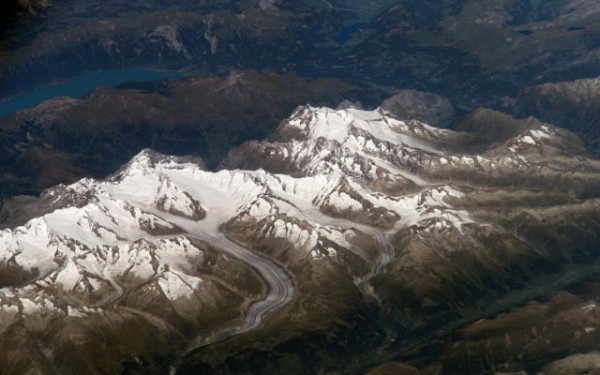 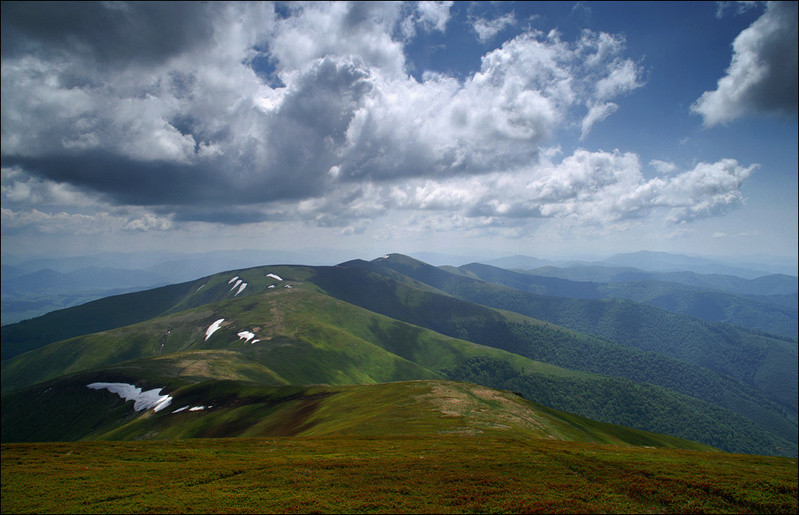 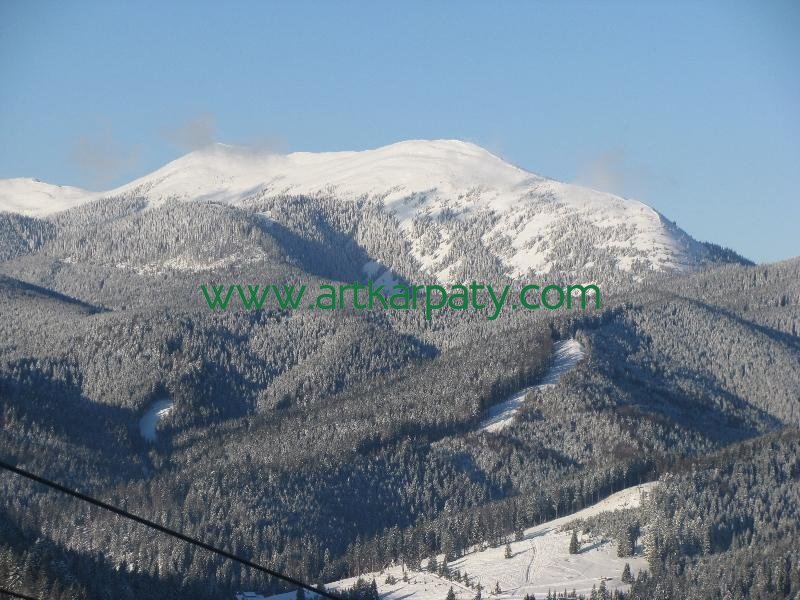 Карпати - місце в Україні, де найбільше річок. Серед них Дністер, Тиса, Прут, Черемош. Вони багатоводні й використовуються для водопостачання, виробництва електроенергії.
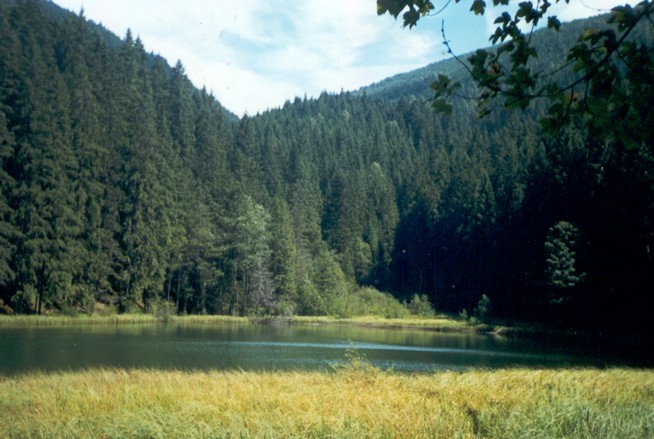 Знайдіть на карті Карпатські гори, поясніть, як це зробити?
Визначте в якій частині України вони знаходяться?
Назвіть і знайдіть найвищу гору.
Визначте річки , які беруть початок в горах.
Пригадайте назву відомого озера в    Карпатах, яка його друга назва?
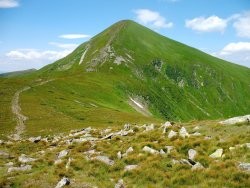 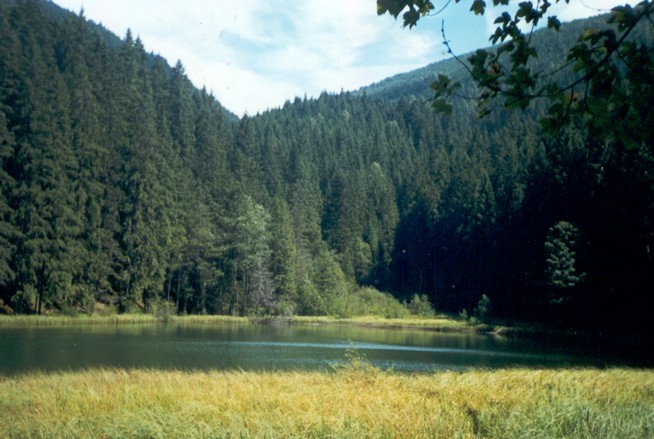 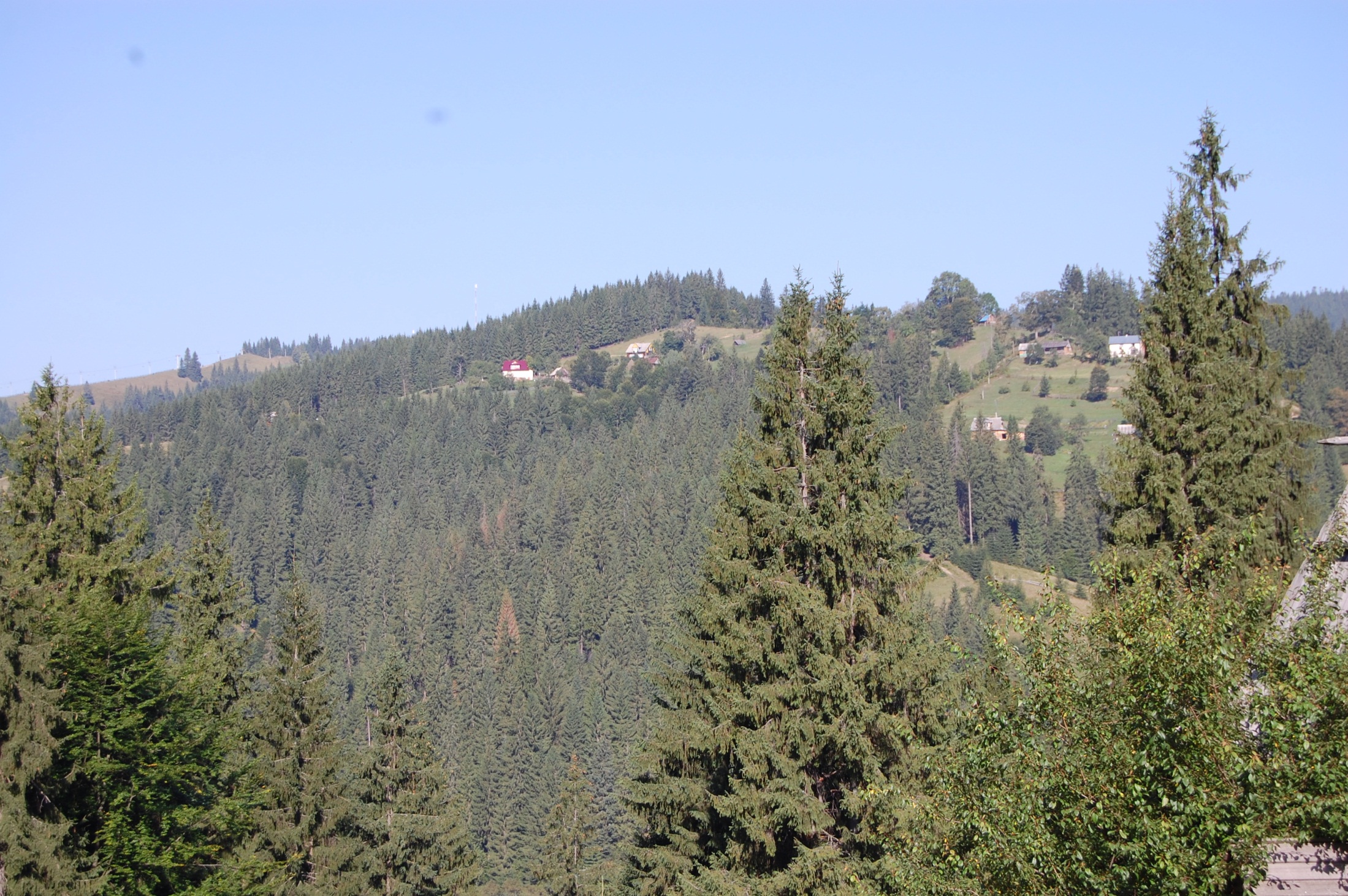 З'ясуйте природні умови Карпат  .
Як змінюється рослинність від підніжжя до вершин?
Які тварини водяться тільки в Карпатах ? 
Як називаються гірські луки Карпат?
Чому в Карпатах  такий різноманітний тваринний світ?
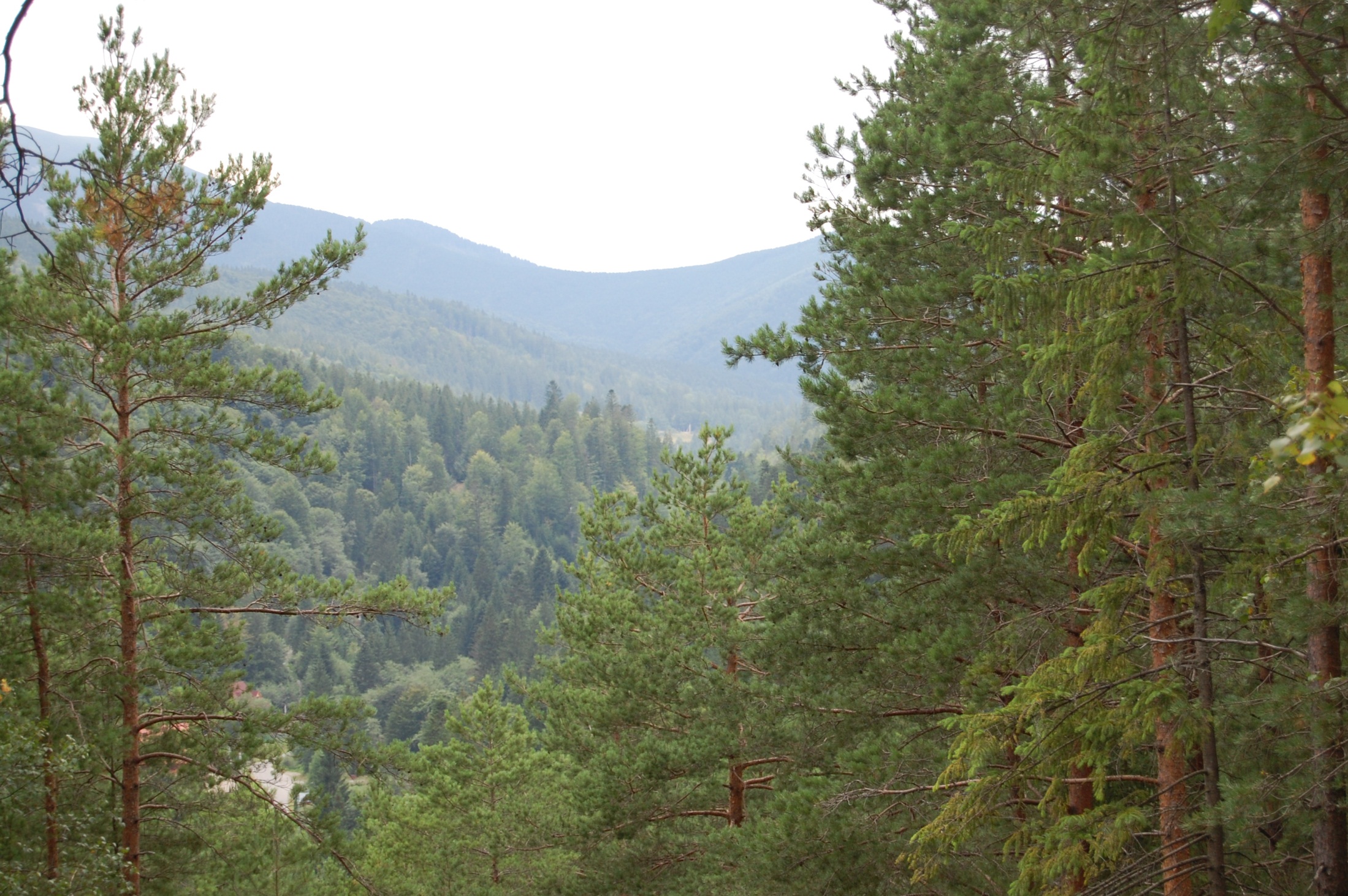 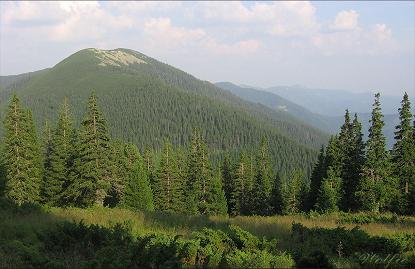 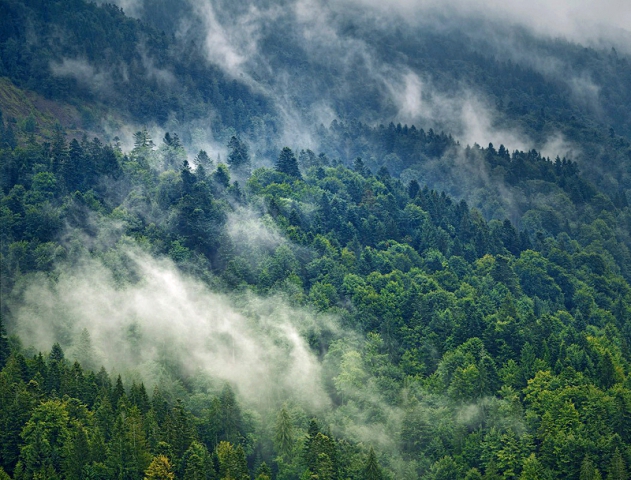 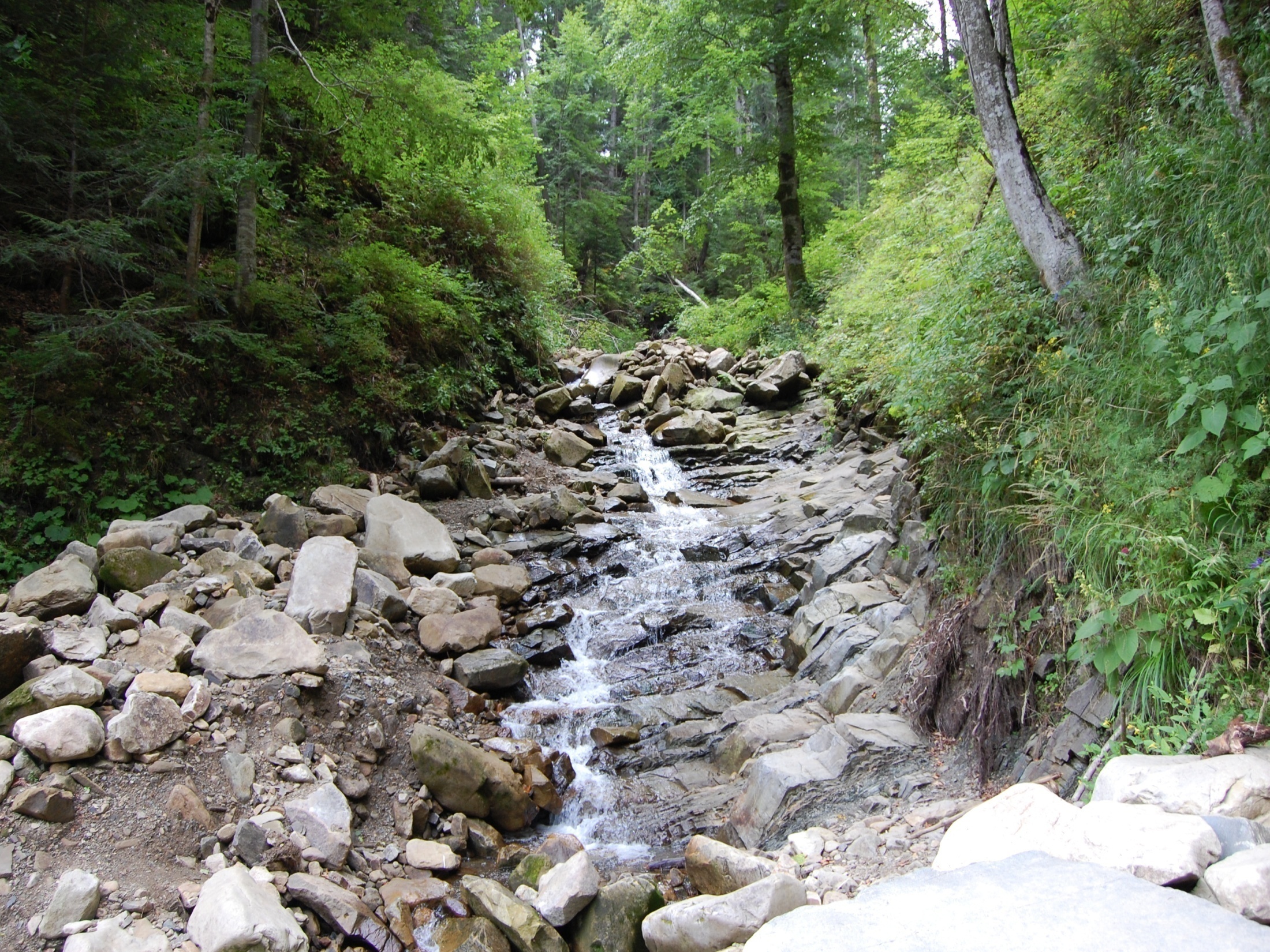 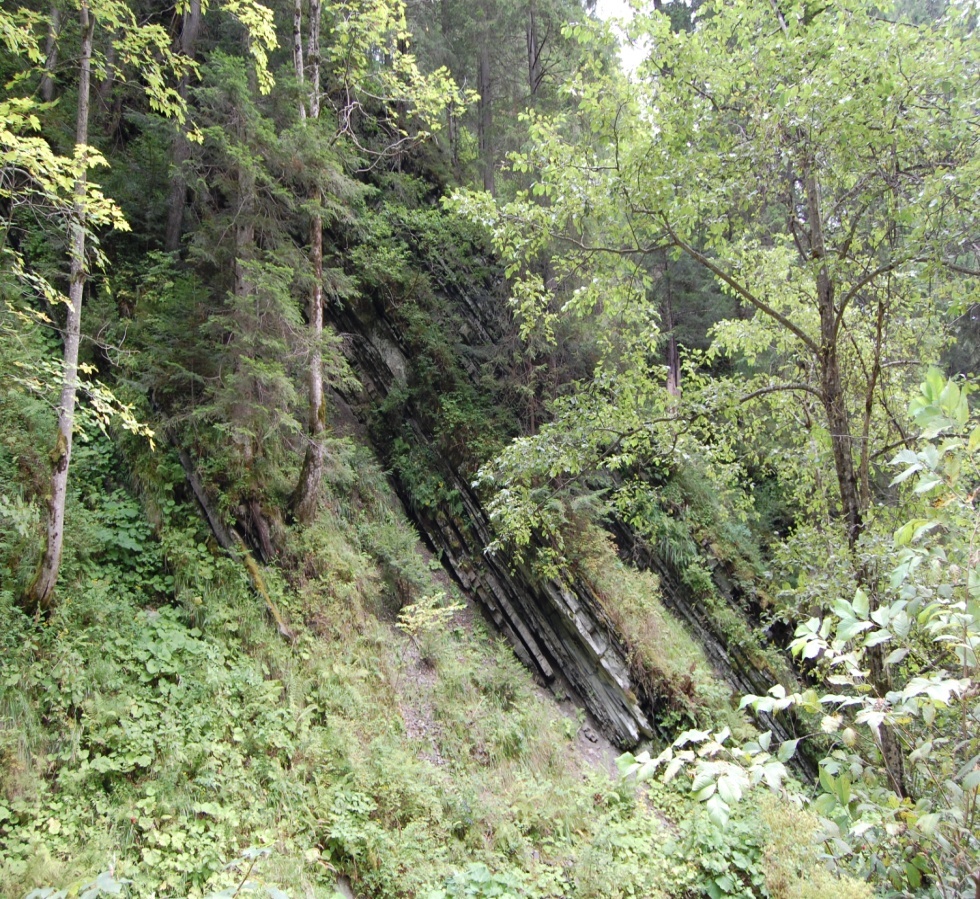 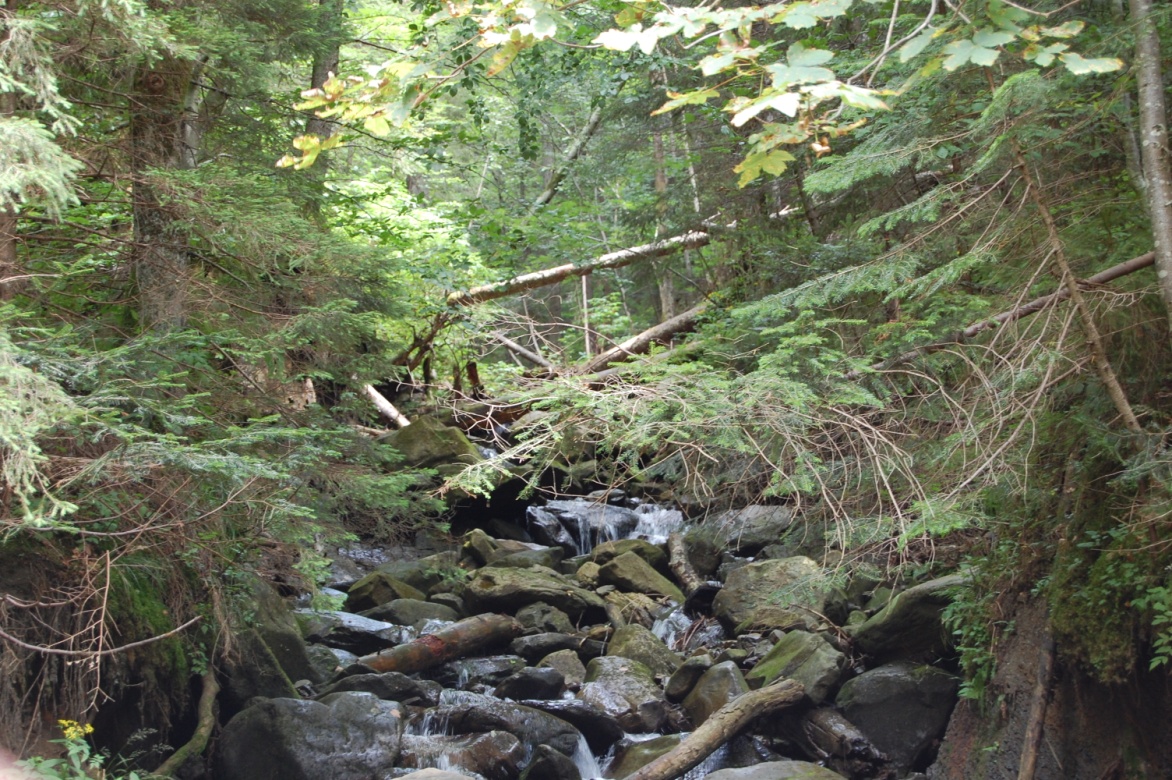 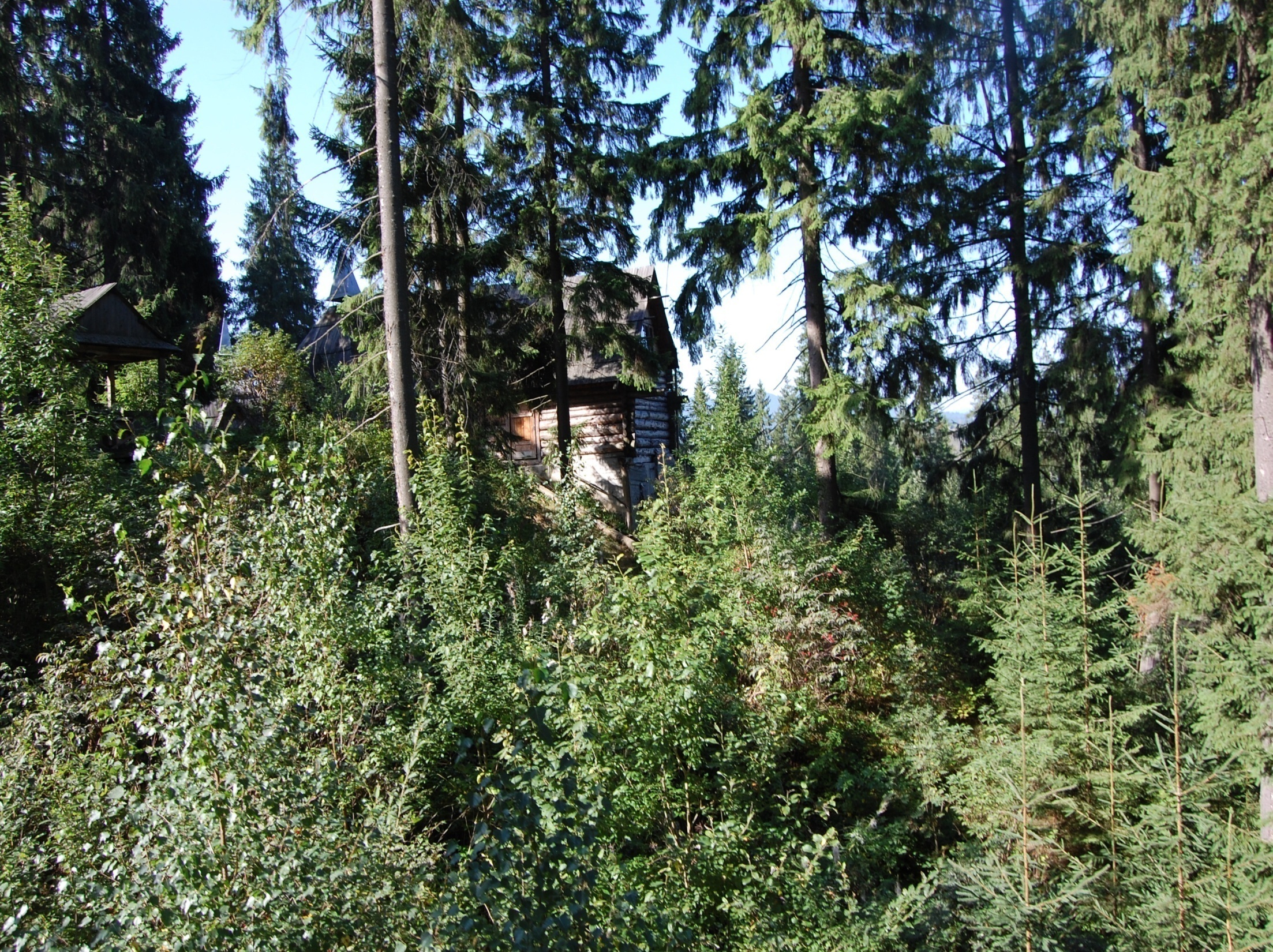 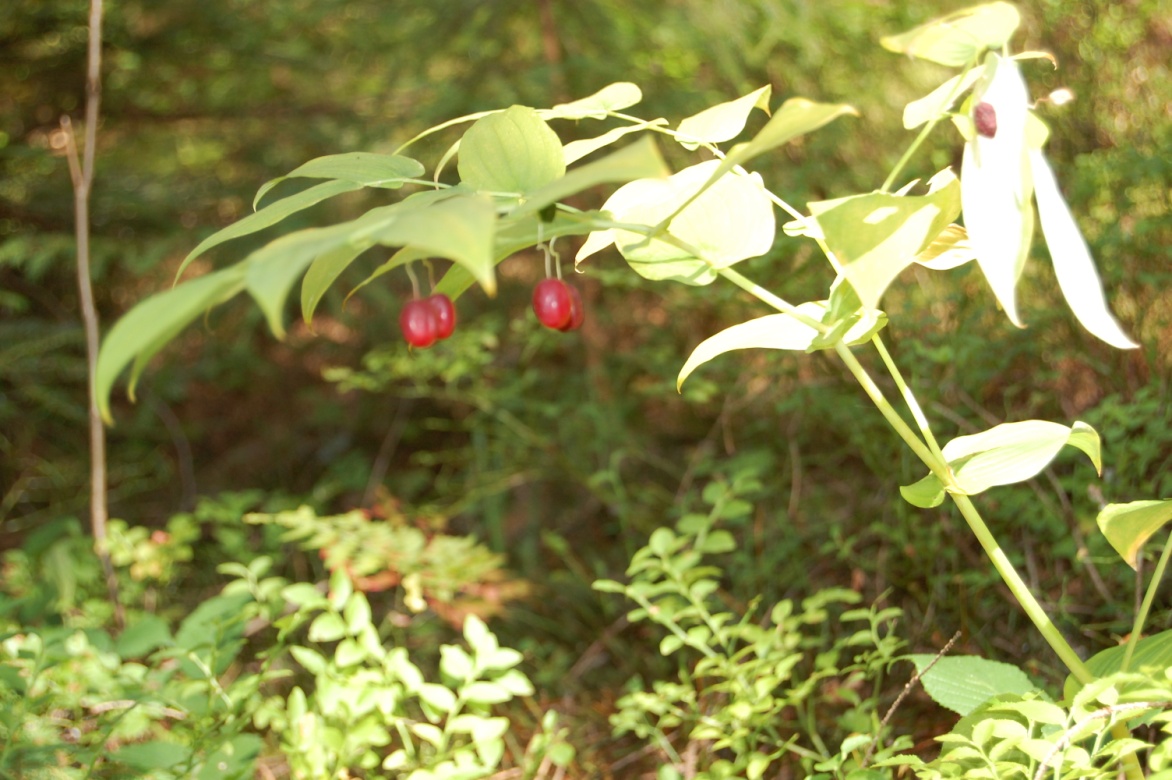 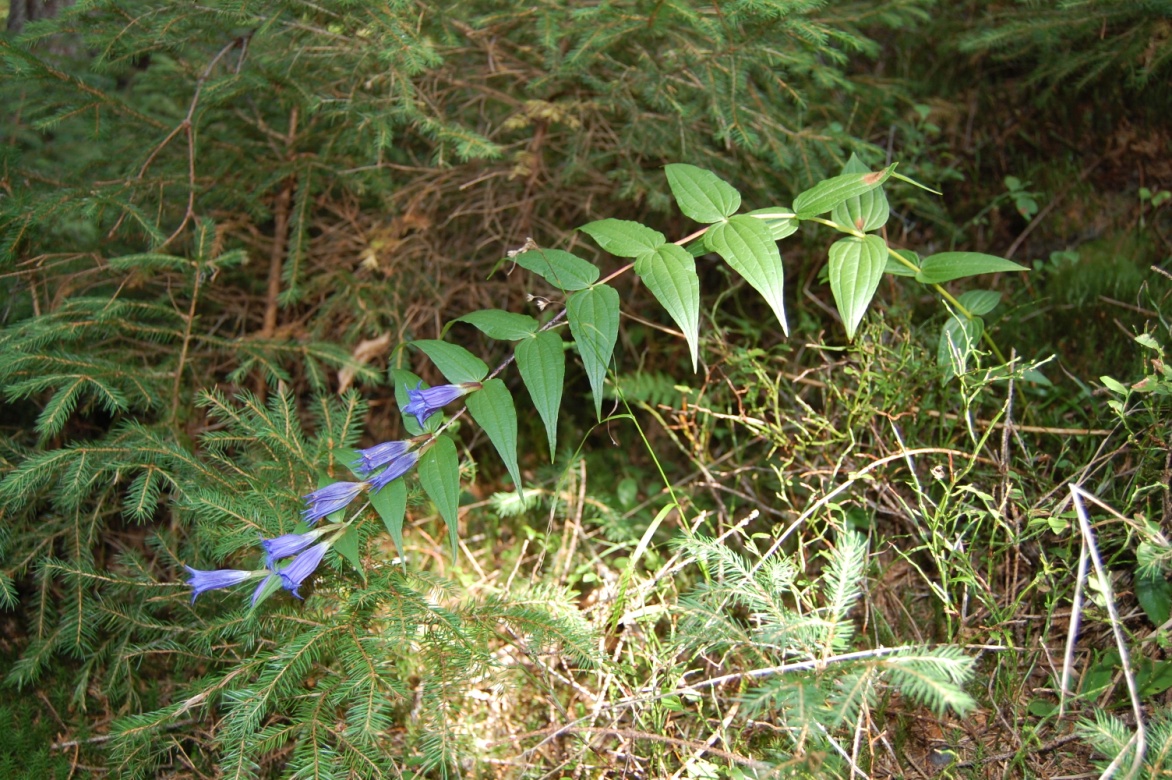 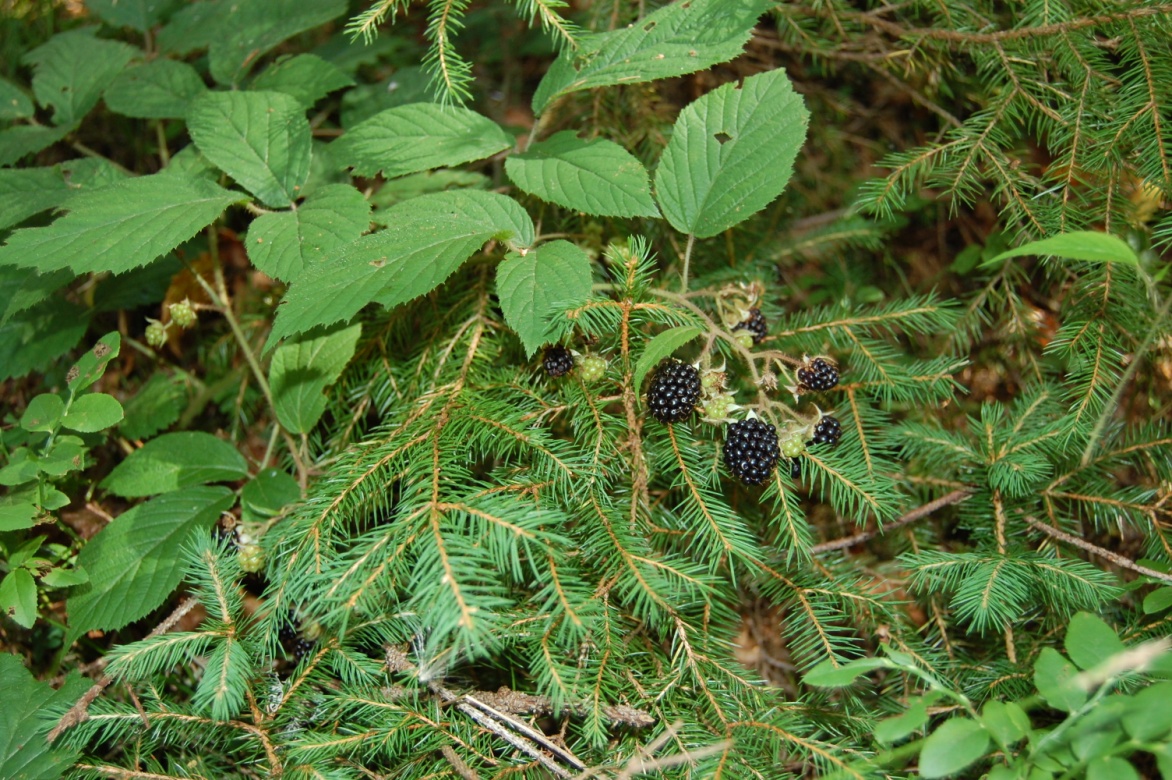 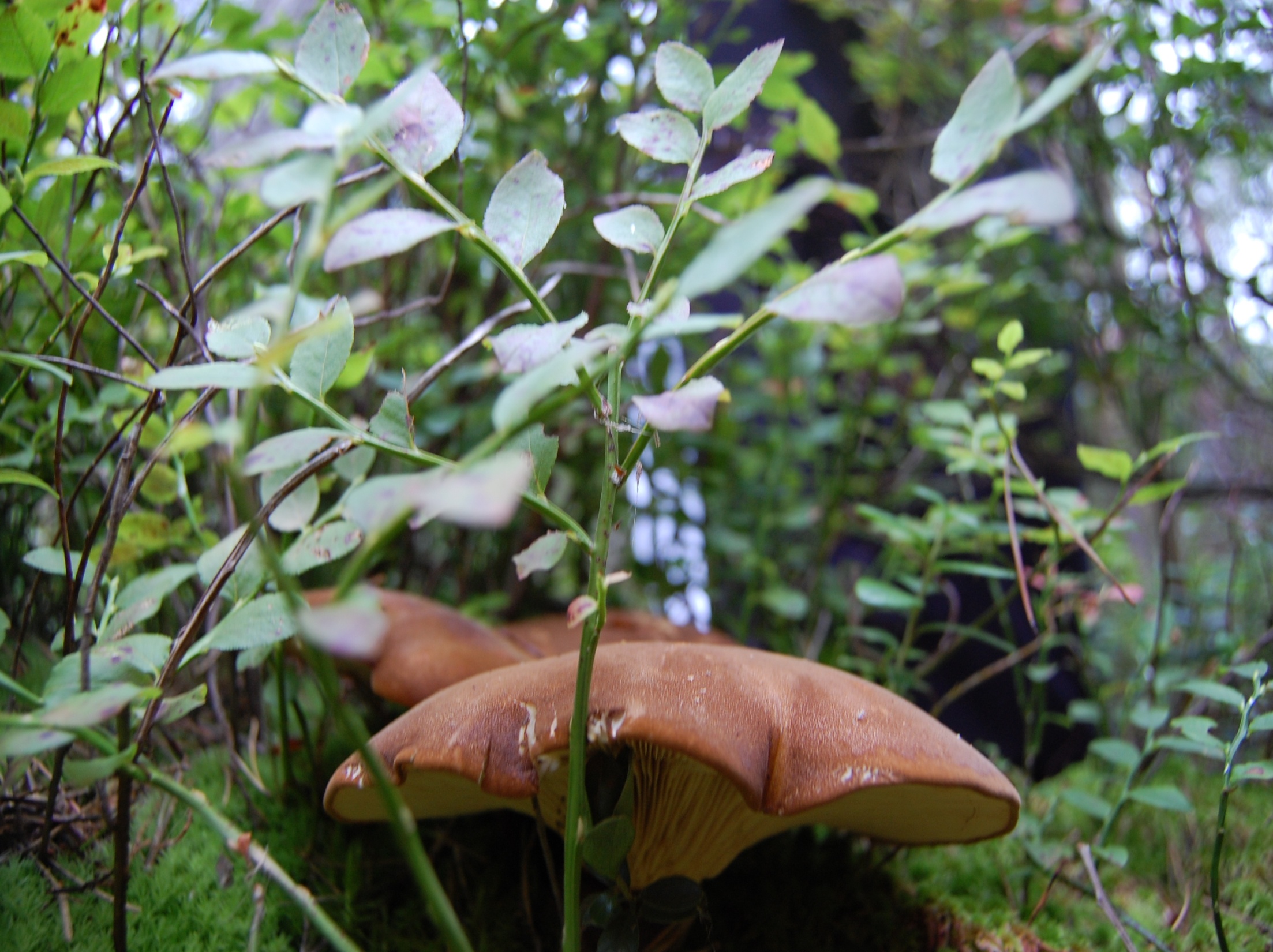 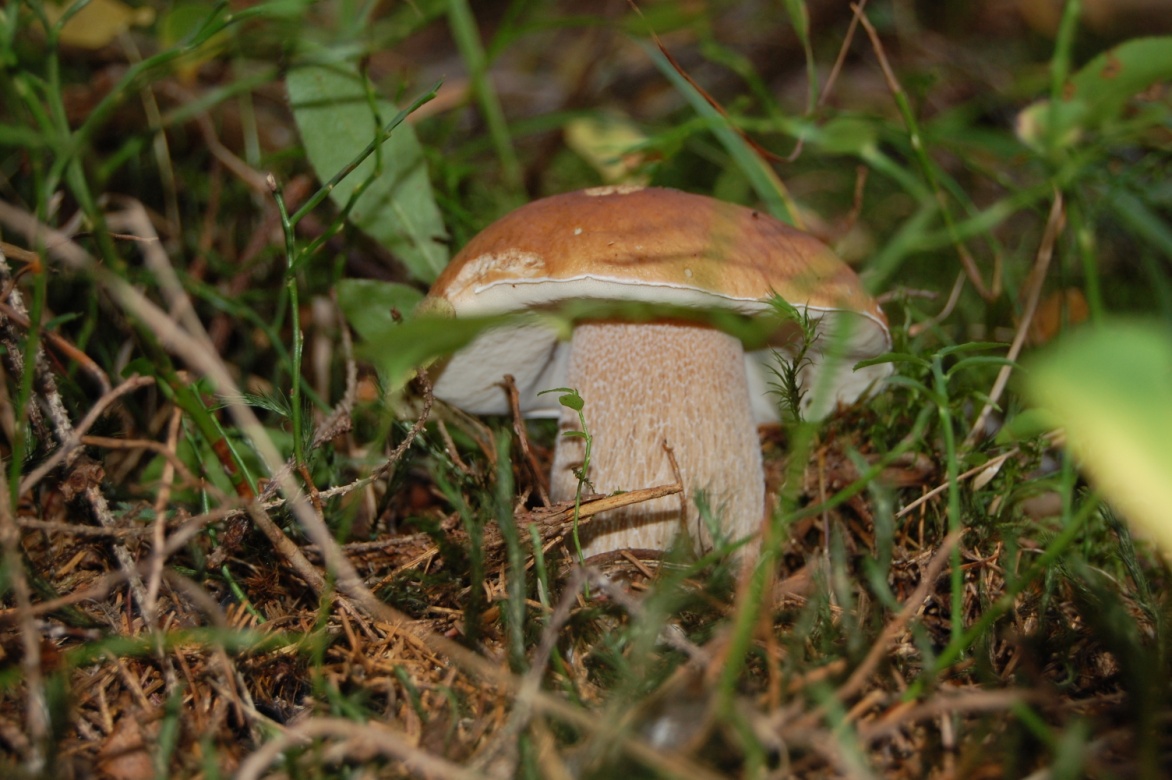 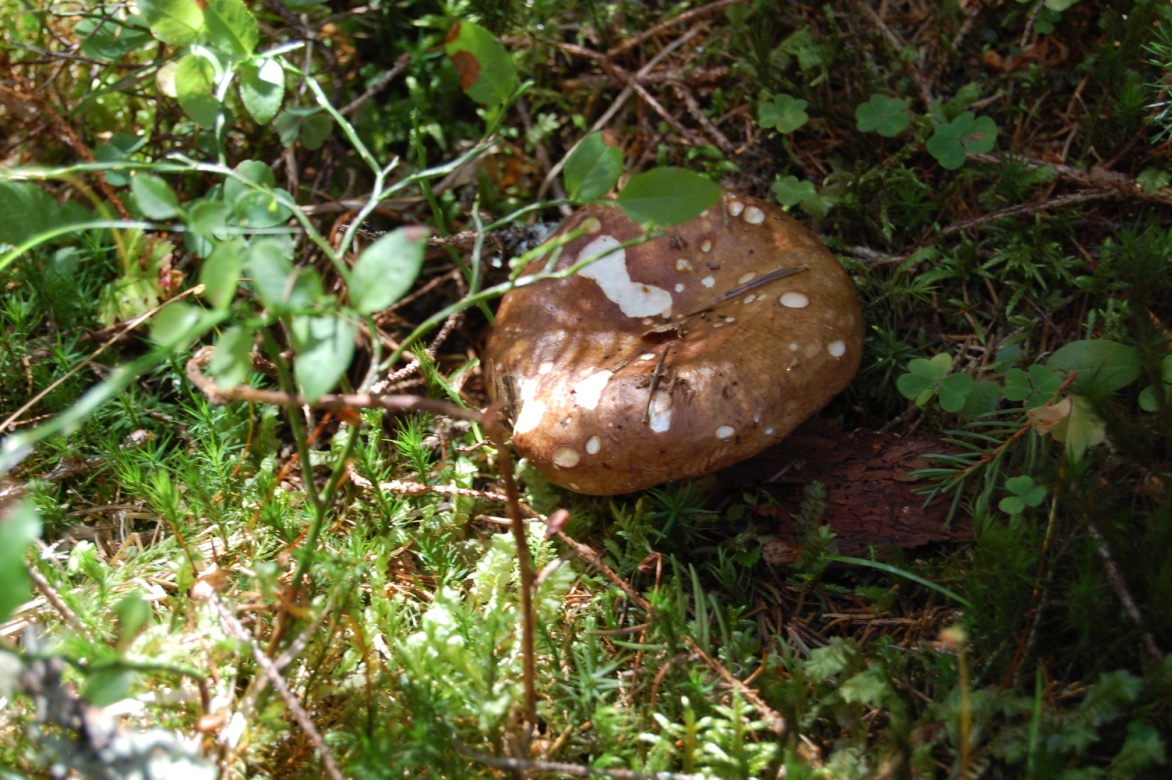 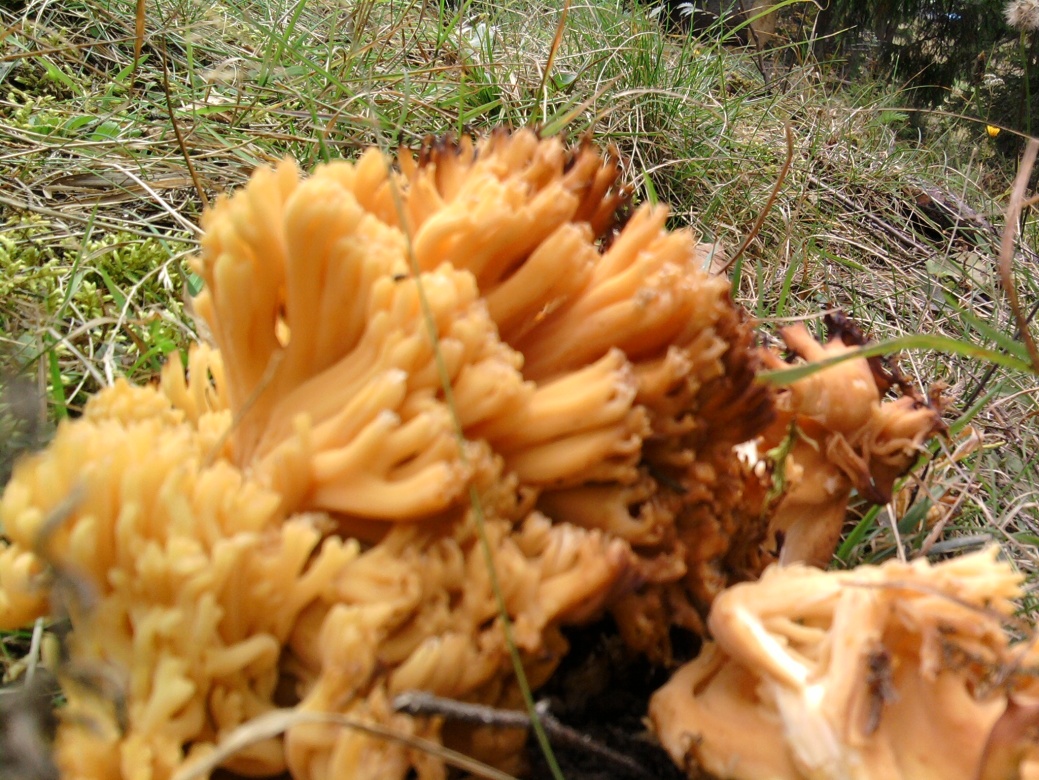 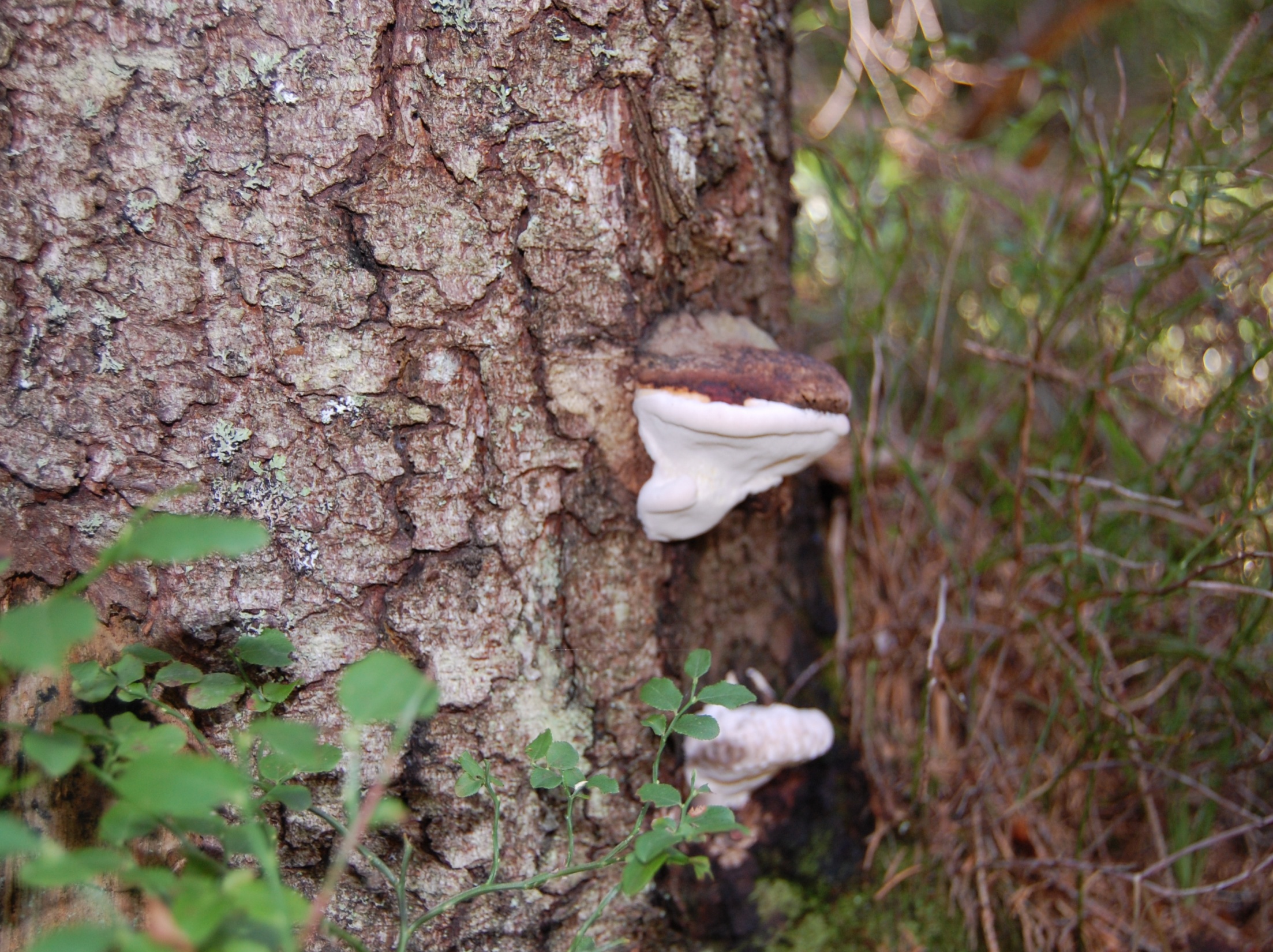 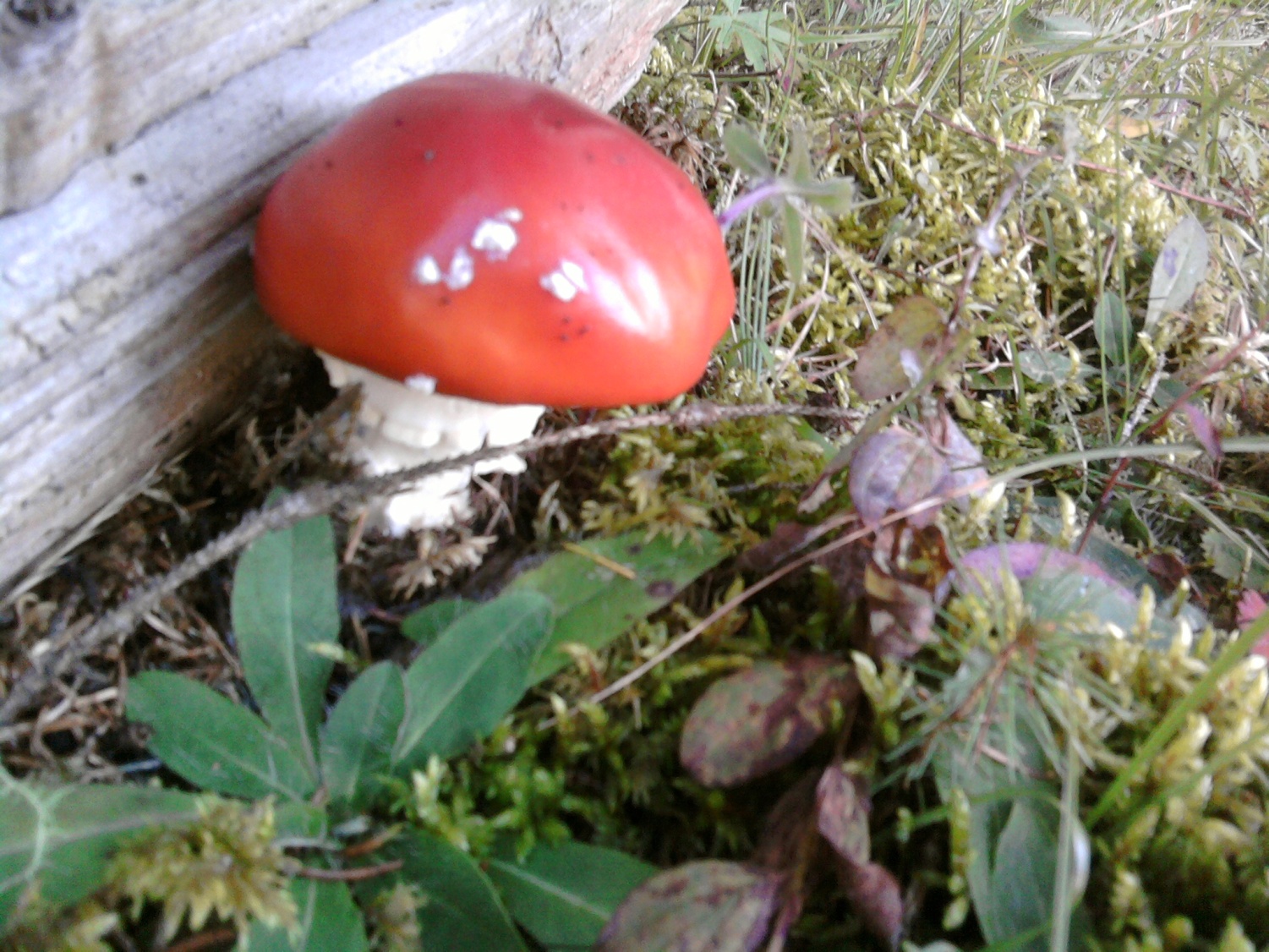 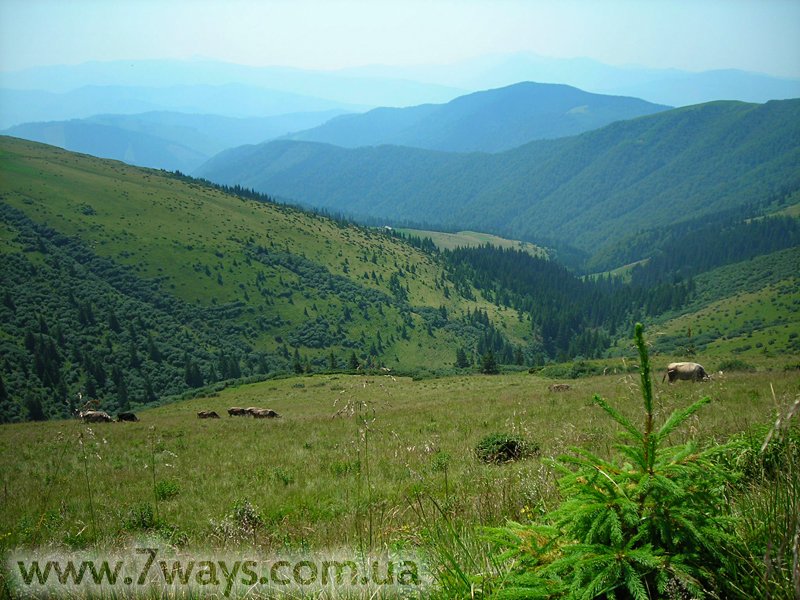 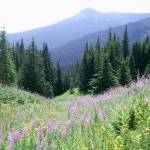 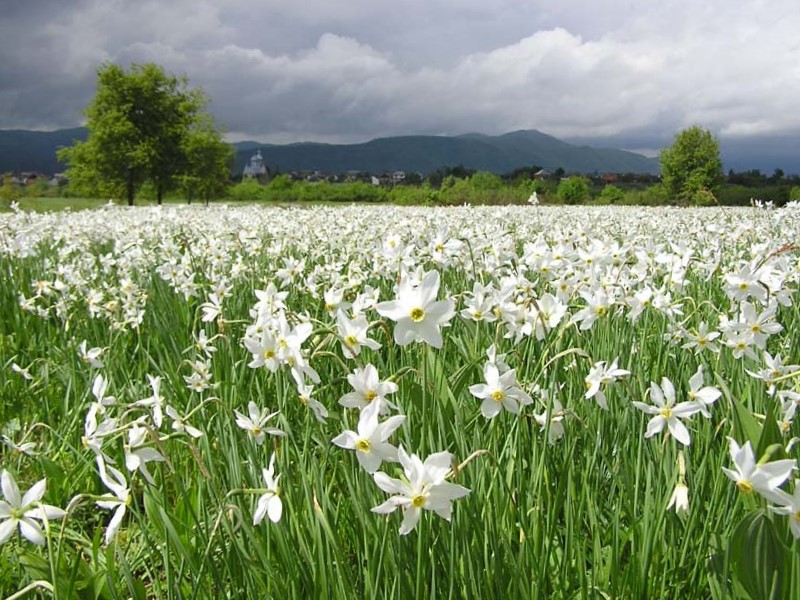 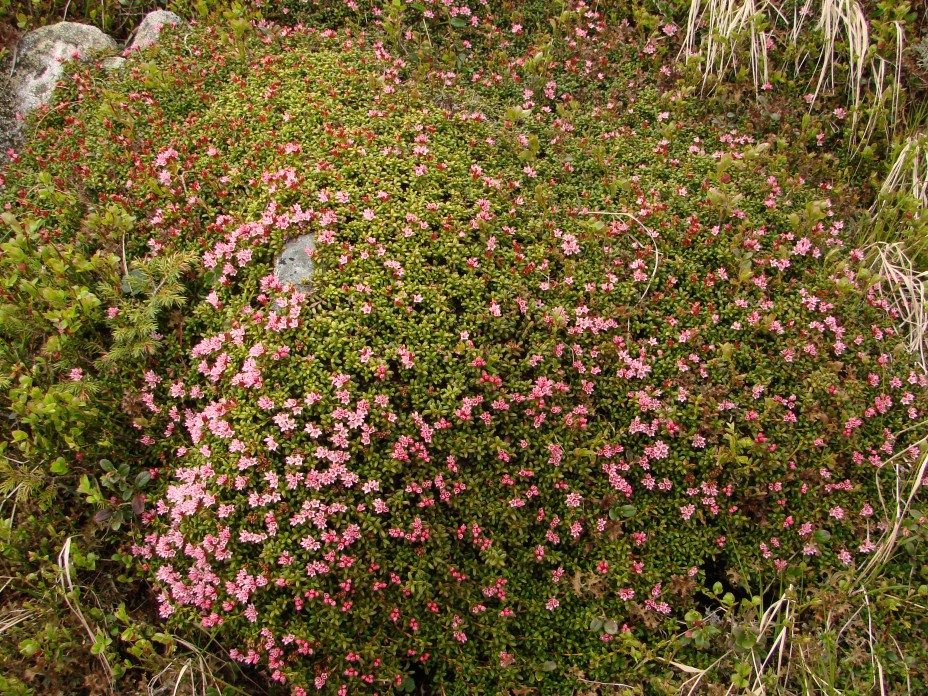 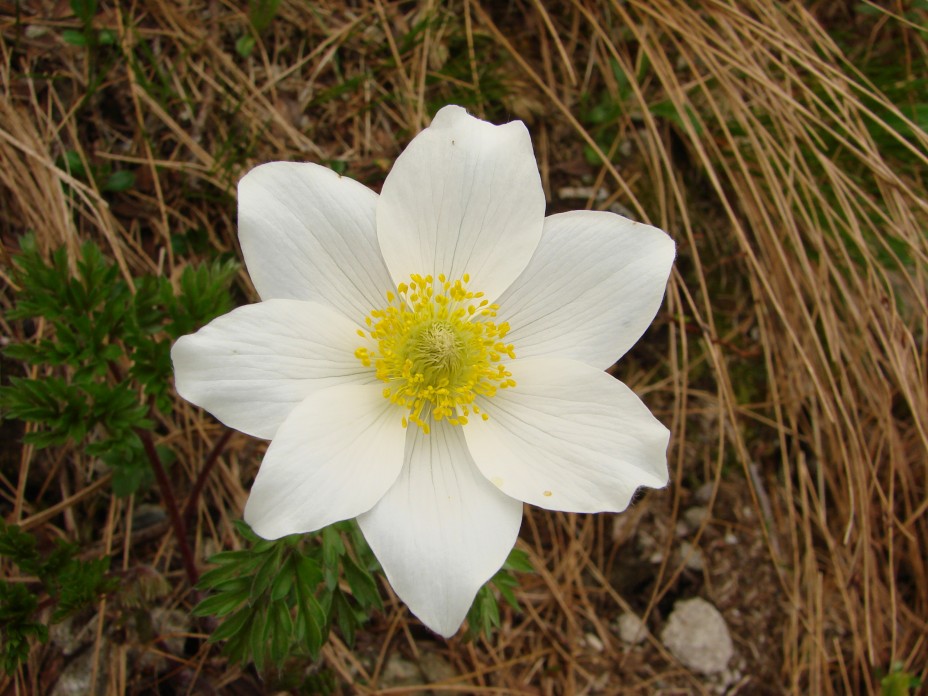 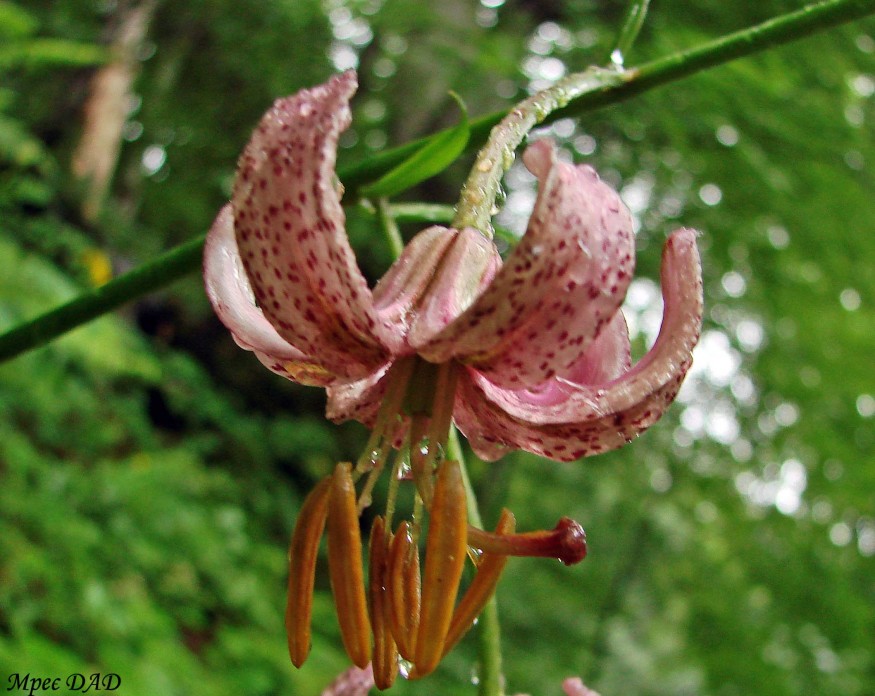 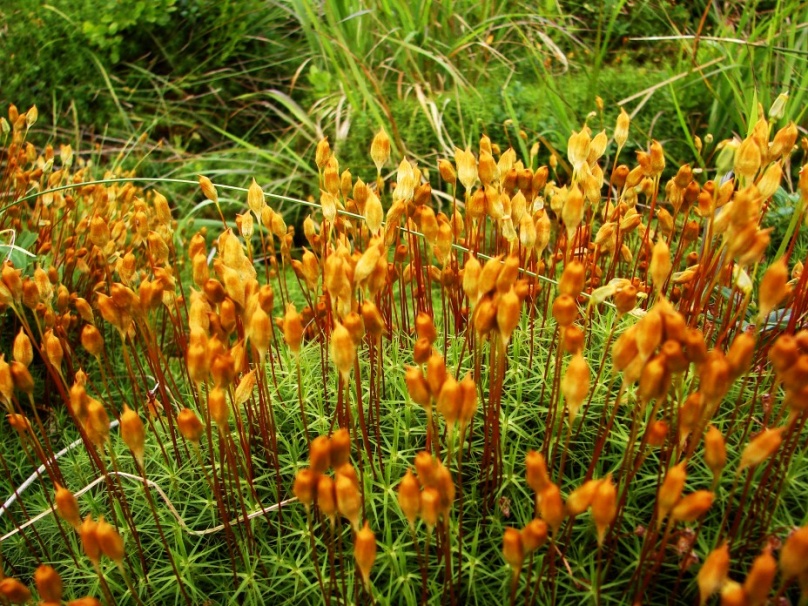 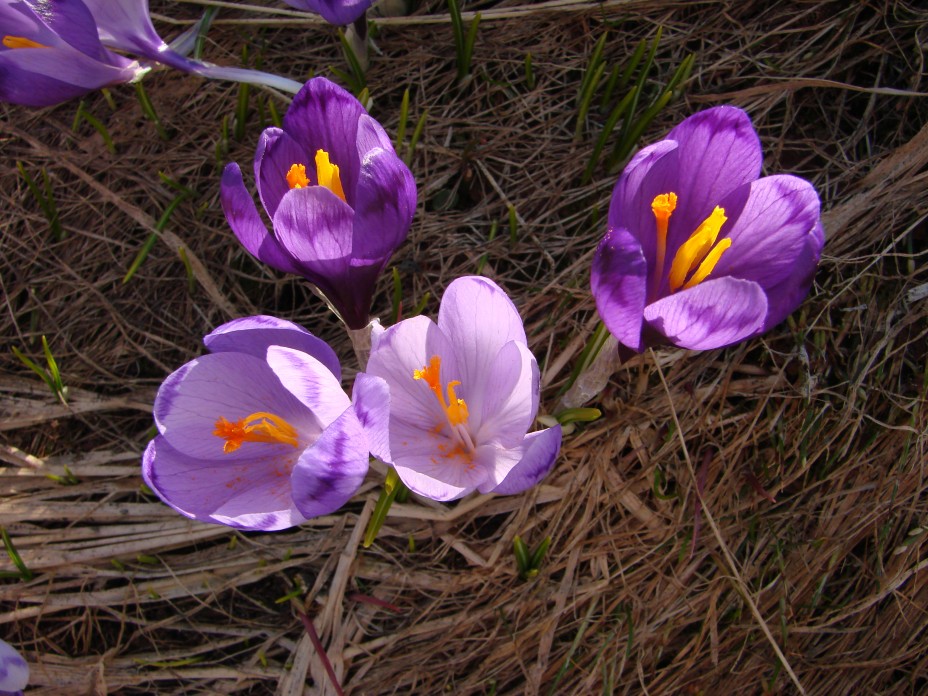 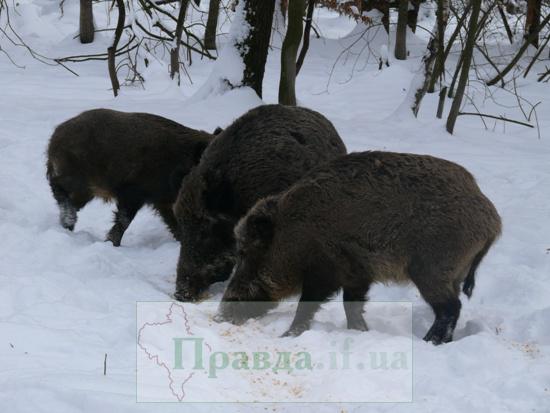 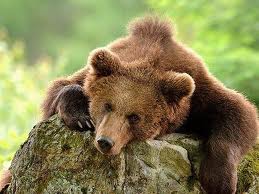 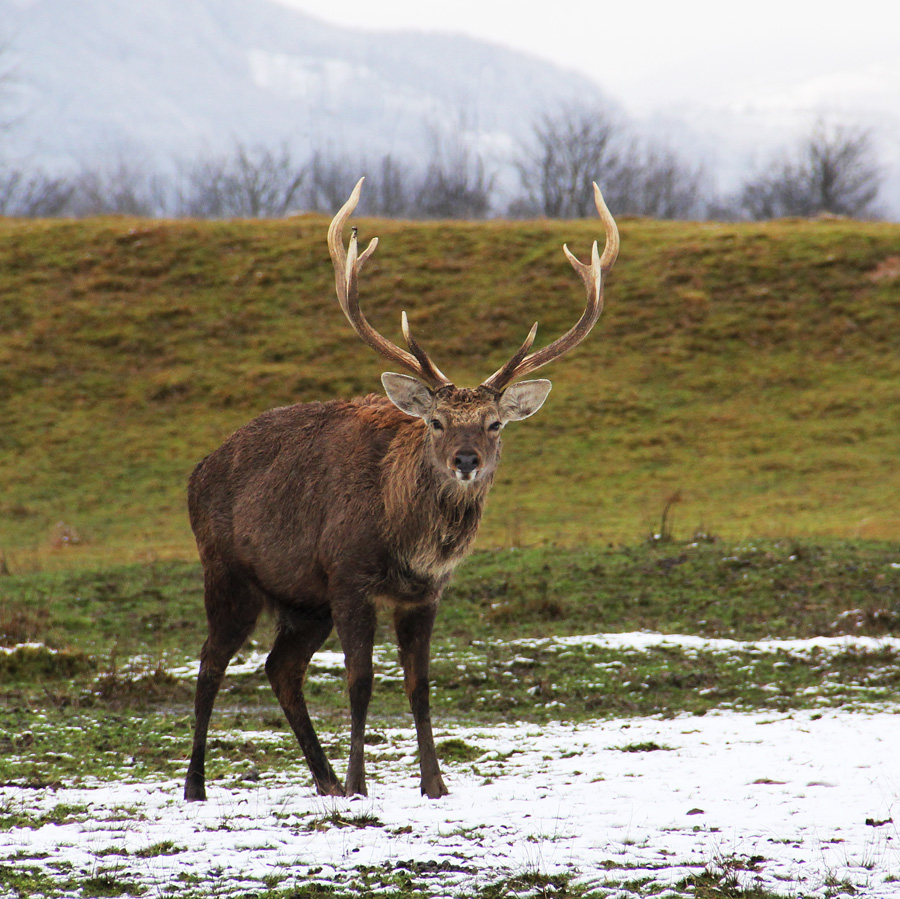 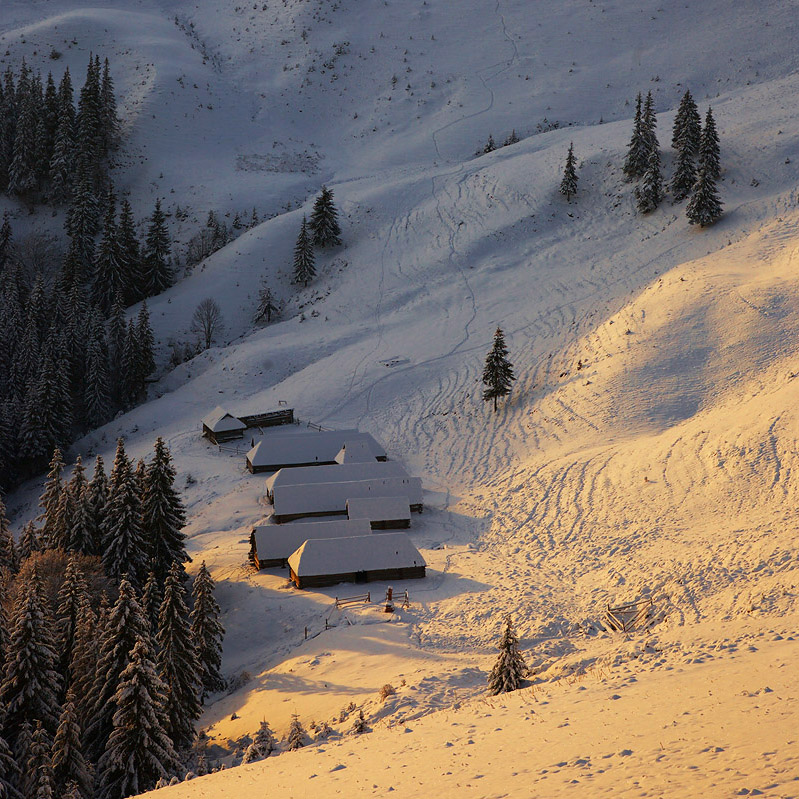 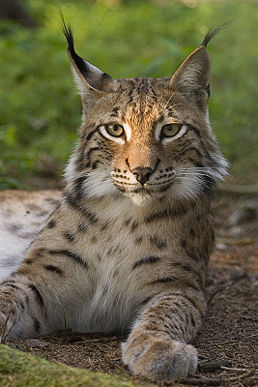 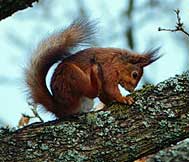 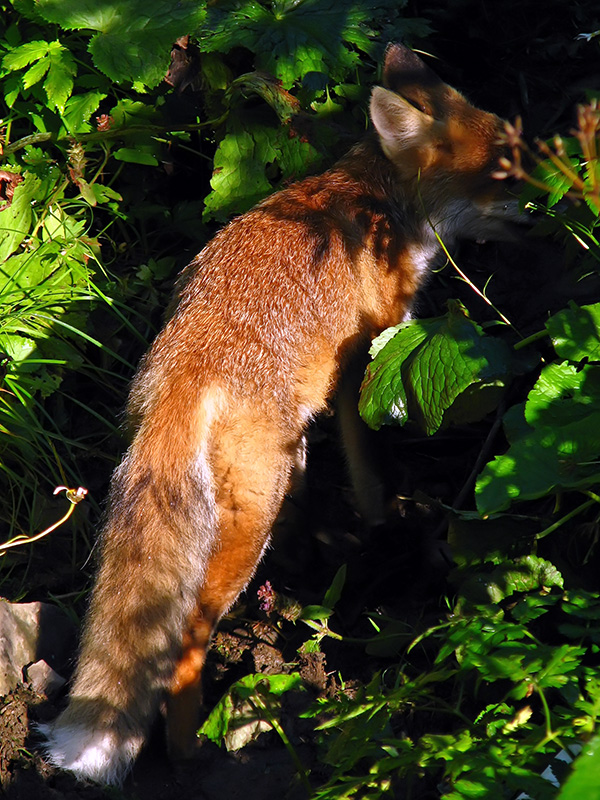 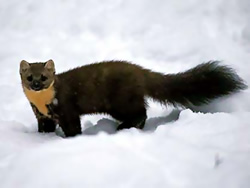 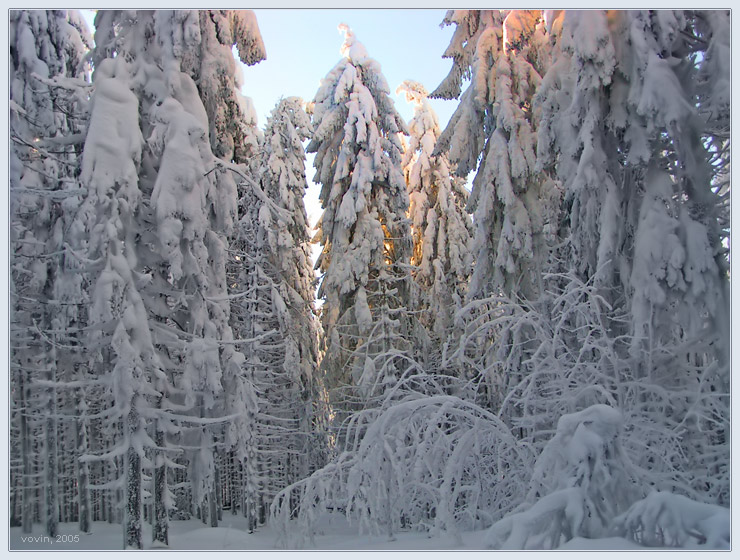 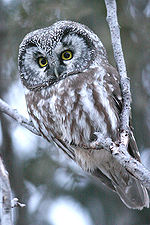 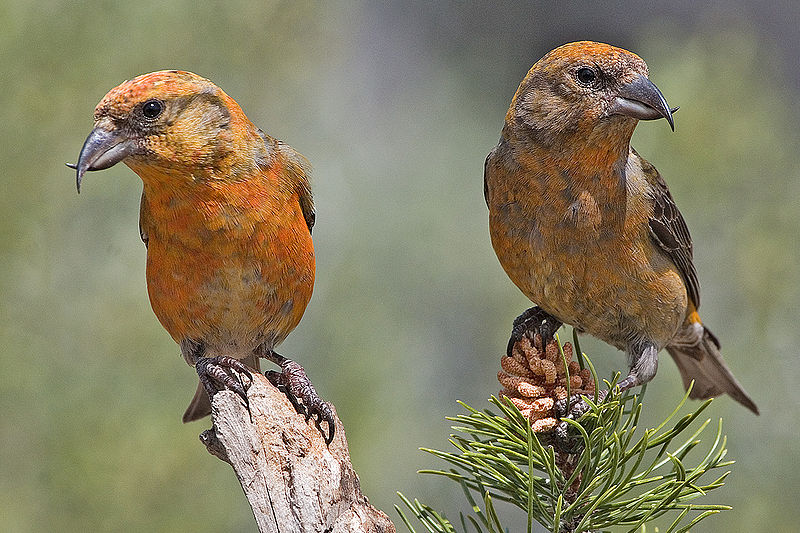 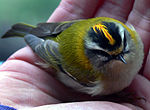 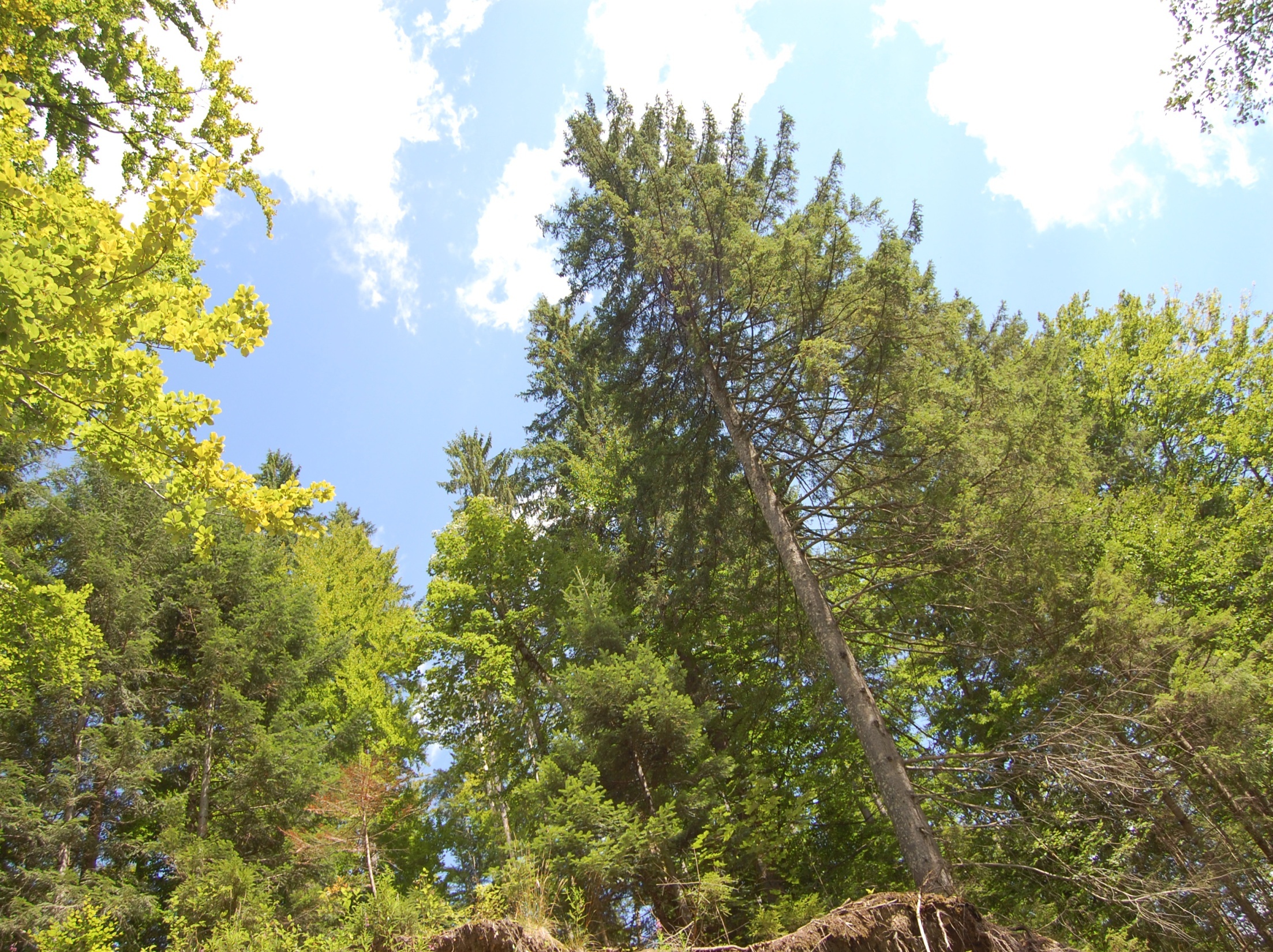 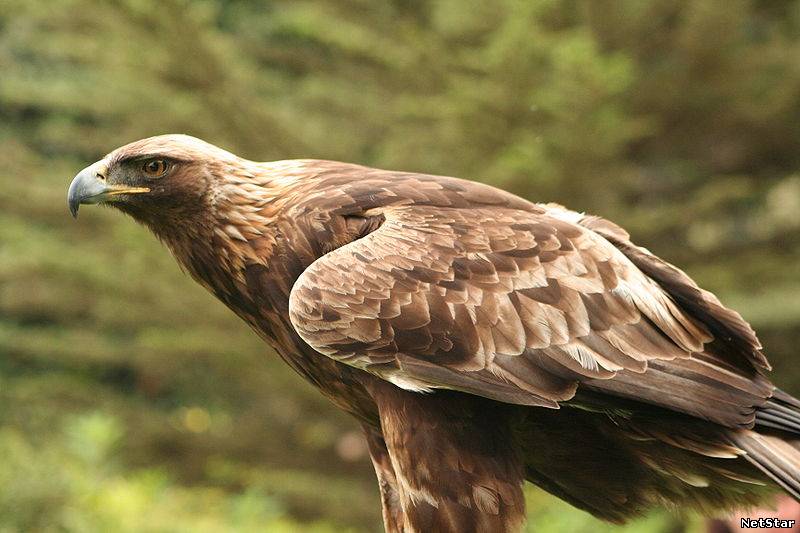 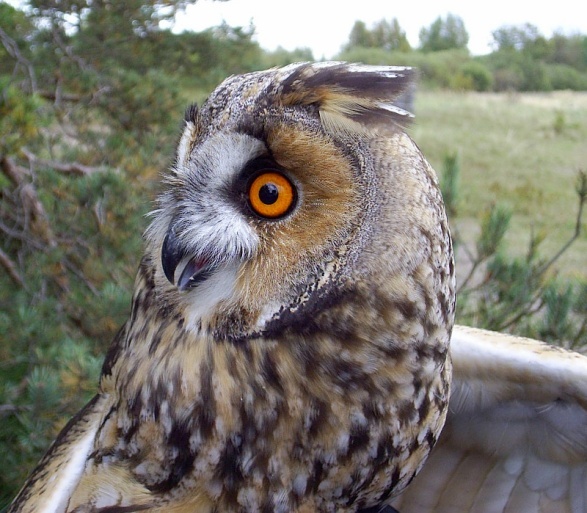 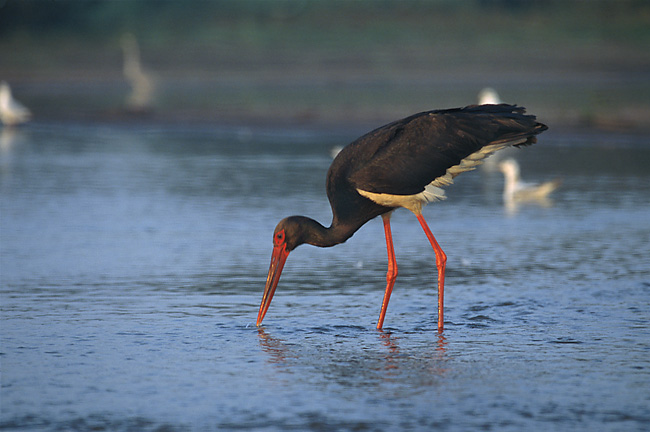 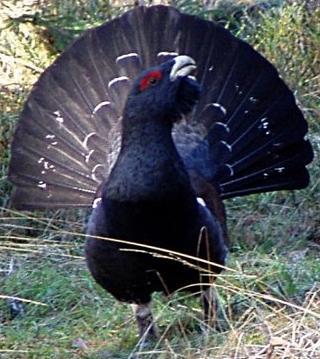 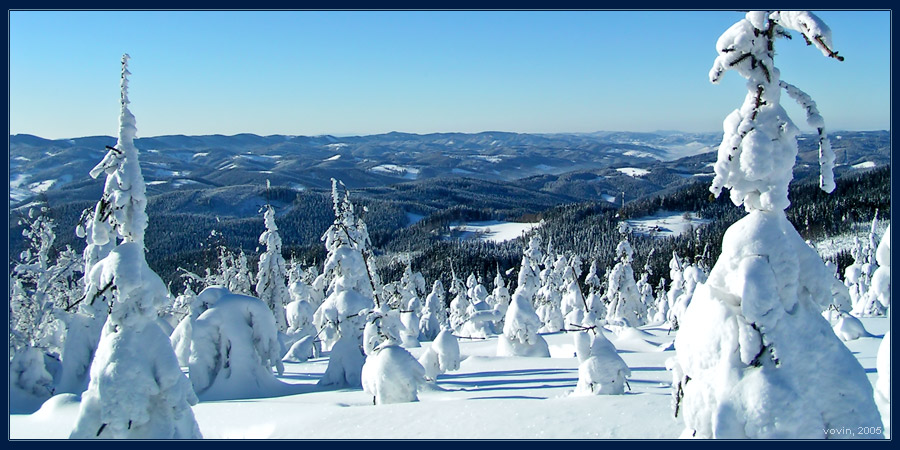 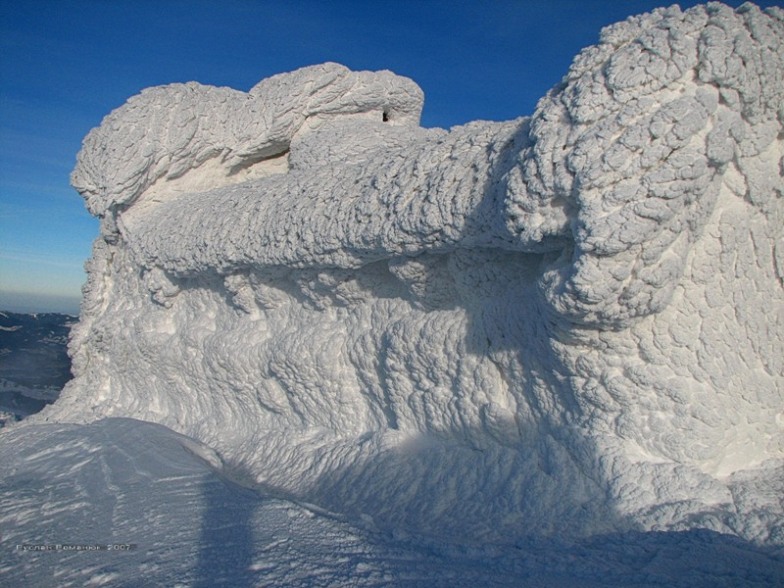 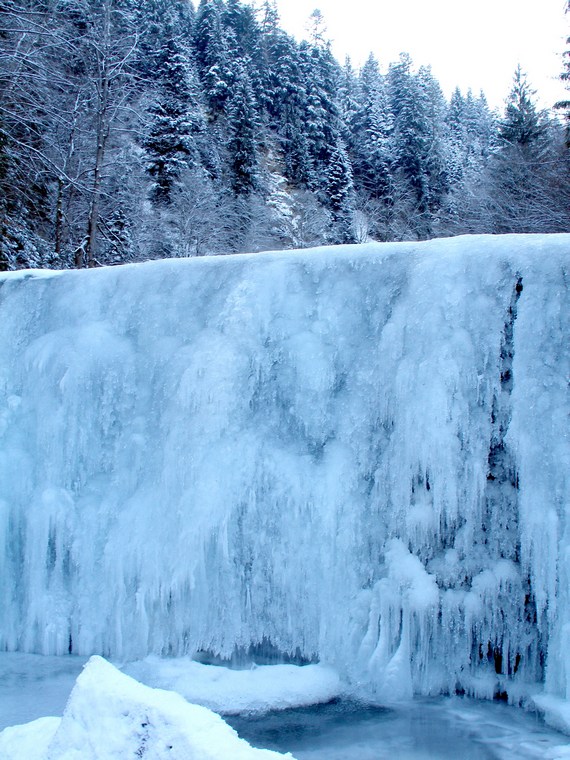 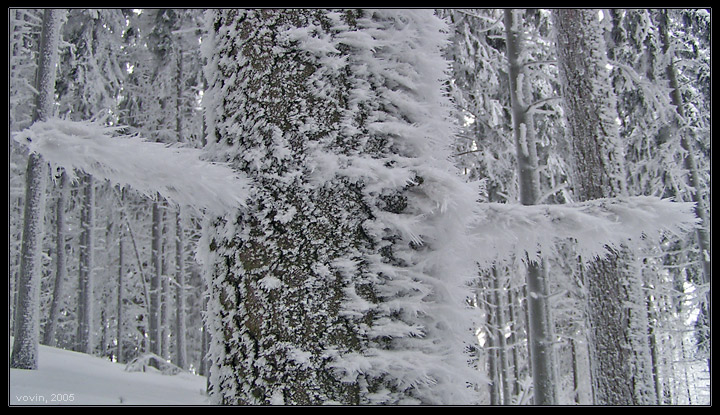 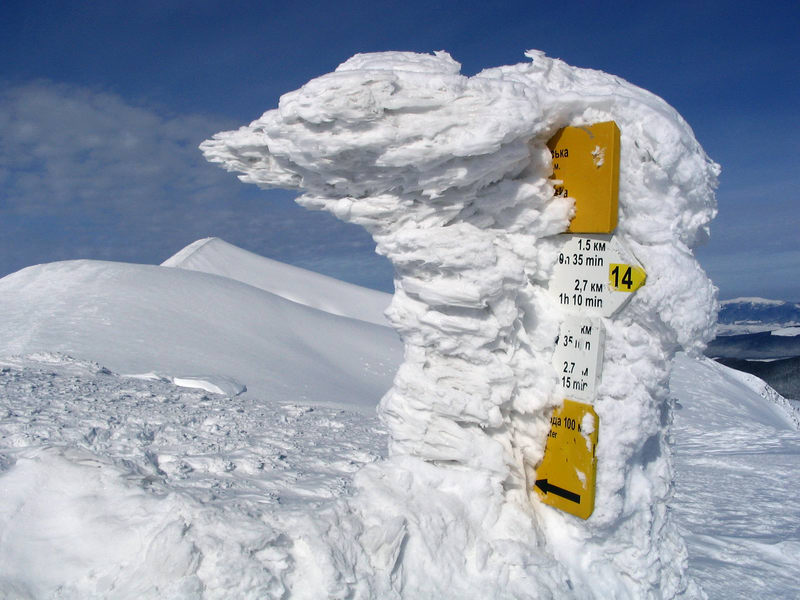 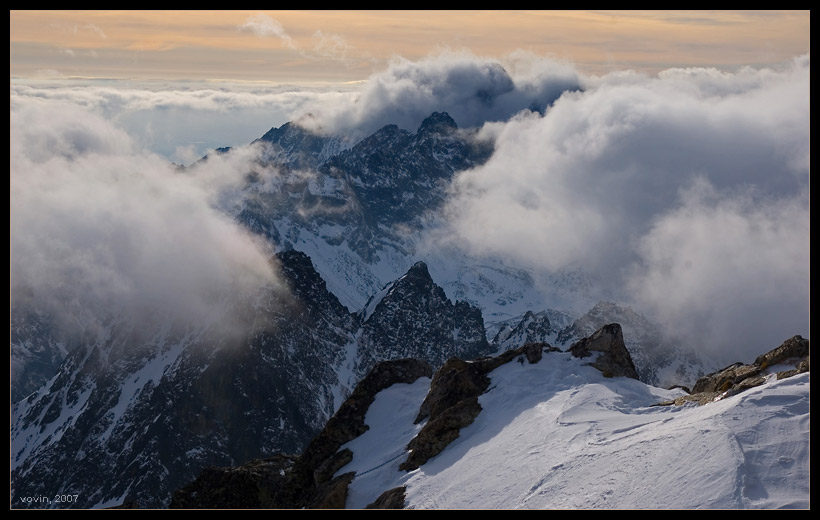 В Карпатах істинно чудово,
Тому сюди запрошую я Вас!